Title of the training/session
Date + Name and email address of the trainer(s)
The project is co-funded by the Justice Program of the European Union (2014 – 2020)
Logo of your organisation
[Speaker Notes: Integrate the logo of your organisation on the left side of the CLEAR-Rights logo on each slide.]
Module 3
The role of the lawyer for children in conflict with the law – the spokesperson
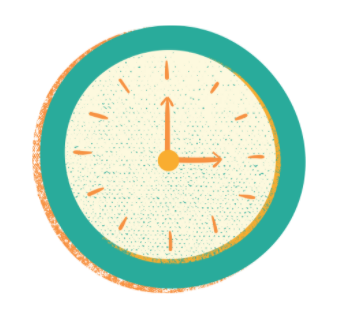 In the shoes of a young person – role play with a case 
Let's hear what young people have to say
What do other professionals say?
What do European and international standards say? 
The specific role of the Pro Bono Lawyer (facultative activity depending on the public)
INSERT TIMING
The project is co-funded by the Justice Program of the European Union (2014 – 2020)
Logo of your organisation
[Speaker Notes: This module aims at discussing the role of the lawyer for children in conflict with the law. According to international law, the lawyer has to be the spokesperson of the child at all time and has specific duties, inter alia of being present at each step of the procedure, in informing the child or when the child is deprived of liberty... Not all lawyers know exactly what their role according to international standards is; even though it is an important requirement so that they really provide an adapted legal assistance to children. In order to really understand what the role of the lawyer for children is and how to endorse it, it is important to see it through the eyes of children or other professionals. 
 
This is what this module offers: analysing and understanding the role of the lawyer for children and how to endorse it thanks to inputs from international standards, young person, other professionals and exchanges between participants.]
In the shoes of a young person
Create groups of 3 – 5 people (max. 5 groups)
Discover your case and step into the child’s shoes: What do you expect from your lawyer in this situation? 
	! EMBODY the child : speak using the first person !
10 – 15 minutes 

Present to all the participants your case and the thoughts of your group
15 - 20 minutes
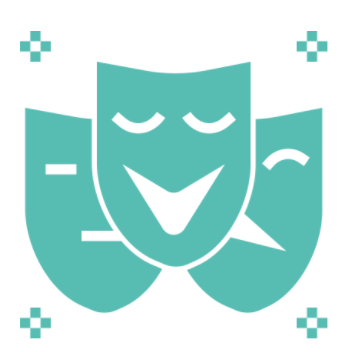 The project is co-funded by the Justice Program of the European Union (2014 – 2020)
Logo of your organisation
[Speaker Notes: In small groups, participants will try to step in the shoes of a young person suspected or accused and describe what they are expecting from their lawyer. 
Find the 5 cases in the next slides.

Create groups of 3 – 5 participants and explain the exercise. Emphasis that all participants should speak in the first person when answering the questions “I am (name of the youth in the situation) and, in this situation I expect …”, also emphasise that a lot of what they can expect rely on soft skills and attitude of the lawyer. 

Give one case to each group, leave them work on the case for 10 to 15 minutes, each group should appoint a spokesperson. 

In a second phase of the exercise, ask each group to present their case and their thoughts to all the participants (15 – 20 minutes).]
Situation 1: Eminé

My name is Eminé and I am 14 and a half years old. I have just been arrested by the police who found stolen mobile phones in my bag. I am at the police station and I am waiting for the police to question me. This is the first time I've been here. I don't understand much [national language] so I don't really know why I'm waiting. I'm scared but I know it is better not to show it, then I make many effort to appear very sure in front of adults. A policewoman comes to tell me that my lawyer is on his way, I’ll have time to talk to him before the police interrogates me. I don't know who he is. 

What I want/expect from this person is ...
What I need from my lawyer is…
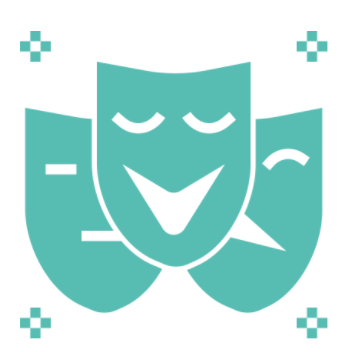 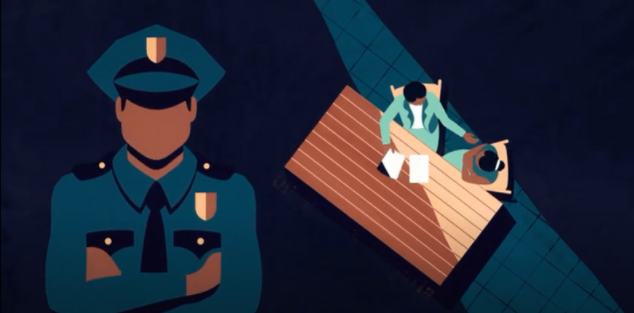 [Speaker Notes: Translate and/or adapt the situation to your national context. Print the document. 

Here, some key elements of the case are that she is afraid but it doesn’t appear, she doesn’t know what a lawyer is or who is he, she doesn’t speak well the language, she has just been arrested.

Here are some elements to complete what the group will say during the second phase of the exercise:
Given that she doesn’t seems to know her lawyer and what is his role, at first it is probable that Eminé do not expect anything from his/her lawyer;
Given that it is the first time she is at the police station and that she doesn’t speak the national language well, even if she doesn’t appear scared, the lawyer can try to reassure her; 
The timing at the police station is thigh, however in order to build trust, the lawyer should start with presenting himself, his/her role he/she should explain that his/her role is different from that of other adults in the legal system, such as the police, and that their task is to provide him/her with the best possible representation and assistance, mention the professional secrecy and the role of the spokesperson of the child. 
At the police station, the role of the lawyer imply to explain the rights to the child, how the interview with the police will be and what can happen next;
Given that Eminé doesn’t speak well the national language, the lawyer should make sure that an interpreter participate to the previous consultation with the lawyer and the interview with the police;
Even if you do not have a lot of time, adopt a quiet and patient tone of voice;
Adopt an non-judgmental attitude;
A large part of Eminé's impression of her lawyer, and therefore her trust in him, is based on his physical attitude: the tone of his voice, the way he asks questions and shows interest in her and her case, his facial expressions etc.]
Situation 2: Marie

My name is Marie, I'm 14 years old, this morning I was at school but this afternoon I'm in court to meet a youth judge because they say I've done something wrong. I just think they're crazy and it's okay that I posted the pictures of Sarah, she's a *** anyway, everyone knows that. When I get to the waiting room, a lady comes and asks me if I have a lawyer. I think I do. She comes back after a while and tells me that my lawyer can't come today but she's going to be my lawyer, I follow her to her office. 

What I want from this lawyer is ... 
What I need from my lawyer is…
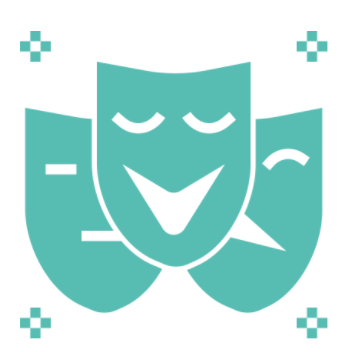 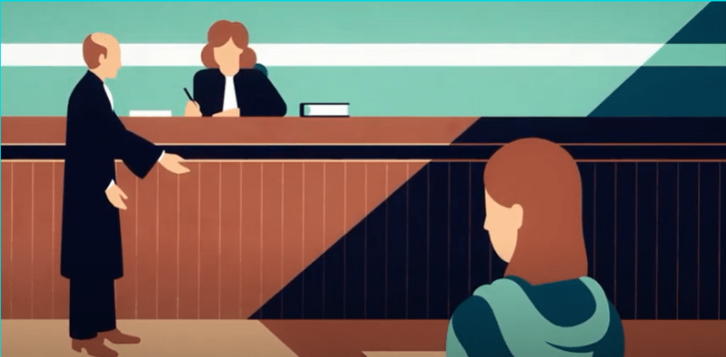 [Speaker Notes: Translate and/or adapt the situation to your national context. Print the document. 


Here, some key elements of the case are :

Here are some thoughts to complete what the group will say during the second phase of the exercise:
Given that she doesn’t this new lawyer, Marie might not have much expectations toward him/her; 
Also, Mary seems to not understand the gravity of her acts or situation, it is probable that she doesn’t understand that she needs the help of a lawyer either, the lawyer should help Mary understand well the situation and what can happen with the judge;
The lawyer should present him/herself and if he/she knows why, explain why the usual lawyer of Mary is not here and what will be the follow up and communication between the two lawyers;
The lawyer should start with presenting himself, his/her role he/she should explain that his/her role is different from that of other adults in the legal system, such as the judge or the prosecutor, and that their task is to provide him/her with the best possible representation and assistance, mention the professional secrecy and the role of the spokesperson of the child. 
 This morning Mary was at school, in her "natural environment", a few hours later she is in court, the "natural environment" of a lawyer, not a child, this discrepancy has many implications on her understanding of the situation, her ease, her state of mind etc., it is important for the lawyer to bear this in mind; 
Even if you do not have a lot of time, adopt a quiet and patient tone of voice;
Adopt an non-judgmental attitude;
A large part of Marie's impression of her lawyer, and therefore her trust in him, is based on his physical attitude: the tone of his voice, the way he asks questions and shows interest in her and her case, his facial expressions etc.]
Situation 3: Jules
My name is Jules, I am 15 years old. Tomorrow I have to see my judge for some offences. I don't know if it's for the mobile phone theft or the drug dealing. Tomorrow will apparently be different from usual, it will be in a big room with other people.  I don't really understand why and I'm nervous about having to talk in front of several adults. Today I have an appointment with my lawyer who is coming to see me in the detention centre where I am held. I've known him since I was 8 years old, I like talking to him, he's a good person. Today what I expect from him is ...

What I expect from my lawyer today is ... 
What I need from my lawyer is…
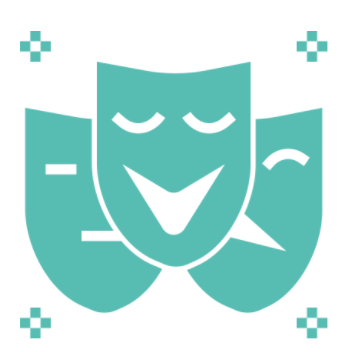 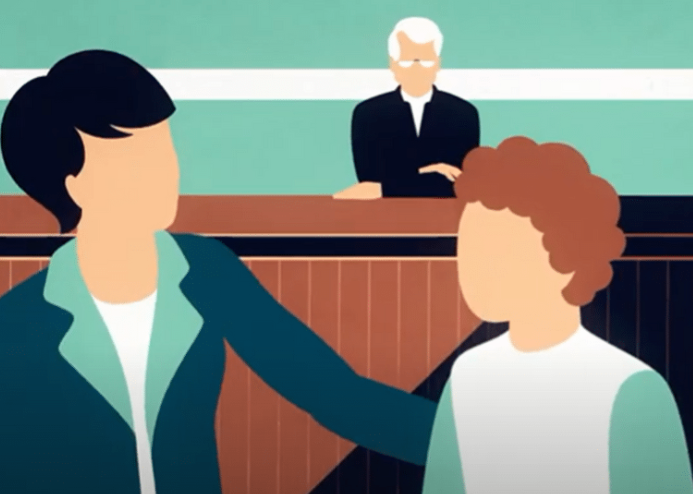 [Speaker Notes: Translate and/or adapt the situation to your national context. Print the document. 
In Belgium, lawyers who represent children who are in danger and needs help (for example who are placed by a judge in a protection institution) are the same than the one who represent the one who are in conflict with the law, it is therefore probable in Belgium that the lawyer knows the child since he is 8 y-o, he would have been his lawyer as a child in danger first and then keep his case if the child commit offences. If it is not plausible in your country modify the ages, however I suggest you keep the fact that the child knows well the lawyer because he/she already represented the child in past proceedings.

Here, some key elements of the case are : in this situation the child know the lawyer and already trust him, he has an experience of the justice system but he is not familiar with this new procedural step: the public hearing, he is detained, he is not very aware of the object of the public hearing, 

Here are some thoughts to complete what the group will say during the second phase of the exercise:
Jules already trust his lawyer, this trust is precious and must be maintained by the lawyer: showing Jules that you correctly endorse your role as a lawyer can help and that you are reliable;
Ask him questions to check if his rights are respected in the detention centre;
Even if the detention center if far from the lawyer’s office, a phone call is not enough to prepare the young person for the public hearing, it is very important for the lawyer to go to the detention center;
Jules is nervous about the public audience so he might expect his lawyer to help him with this and to reassure him. The lawyer should explain well to Jules what is going to happen during the public hearing, what can happen next, who will be present (the victim? His parents? How many judges? Etc.), the steps of the hearing, what will the room look like (bring a picture can be usefull and help destressing Jules if he pictures it like movies with juries etc.);
Jules doesn’t know which infractions will be discussed, he needs to know it before the hearing;
What possible (new) measures the judge can take against Jules? correctly inform him about the possible outcomes of the hearing;
If Jules is very anxious, you might want to use Annex A “WHAT COULD HAPPEN VS. WHAT WILL HAPPEN” Of the Clear-Rights QUALITY STANDARDS FOR LEGAL ASSISTANCE FOR CHILDREN SUSPECTED AND/OR ACCUSED - A STEP-BY-STEP GUIDE;
Take the necessary time, adopt a quiet and patient tone of voice;
Adopt an non-judgmental attitude;]
Situation 4: Andreas
My name is Andreas, I am 17 years old and I have been in a detention centre for several weeks. I don't know when I can get out. I saw myself in the mirror this morning and I have big dark circles under my eyes, at the same time I don't sleep much since I've been in the detention centre because I wake up several times a night. Tomorrow I have to go and see a judge. The educator at the detention centre tells me that I will have an appointment with my lawyer. I didn't know I had a lawyer and the name the educator gave me doesn't ring a bell. 

What I expect from my lawyer today is ... 
What I need from my lawyer is…
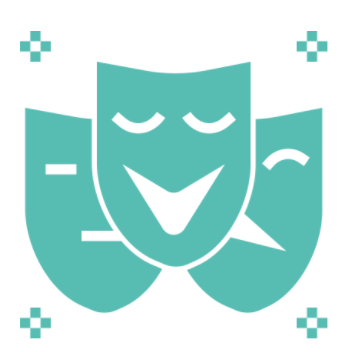 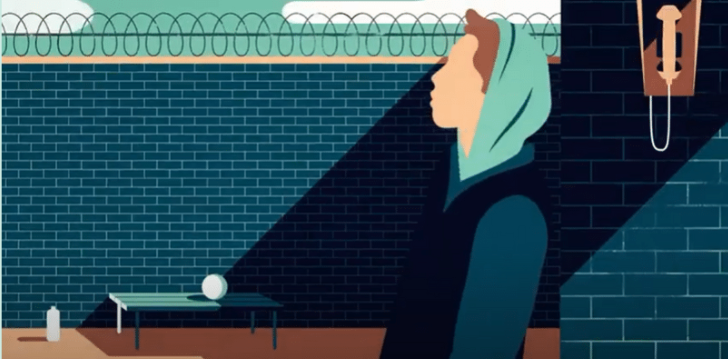 [Speaker Notes: Translate and/or adapt the situation to your national context. Print the document. 

Here, some key elements of the case are : he is in detention center, he suffers from detention, he is tired, he doesn’t remember his lawyer. 

Here are some thoughts to complete what the group will say during the second phase of the exercise:

Andreas do not know or remember his/her lawyer, then the lawyer should present himself and his role and have particular attention to building trust;
Andreas is tired, his capacities to understand and remember information might be altered;
Uncertainty about the duration of the detention might be harmfull to Andreas, by informing him well the lawyer can help him;
Help Andreas understanding what will be at stake during the meeting with the judge;
Take the necessary time, adopt a quiet and patient tone of voice;
Adopt an non-judgmental attitude;
Andreas might expect his lawyer freed him, if it is not possible, it might affect his trust on his lawyer, the lawyer should mitigate his expectations and do everything possible for Andreas’ realease (alternative measures, appeal etc.) and/or to ameliorate his conditions (including referral to a doctor or mental health professional);]
Situation 5: Olivia
My name is Olivia and I have received a summons to go to the police next week for a theft I committed in a shop with a girlfriend. I've been very stressed since I got the letter. I am really afraid of what will happen to me because of this mistake. I also received a letter from a lawyer who gave me an appointment to talk about it today. My mother drove me to the office, without saying a word as she has done since all this happened. I waited alone in the waiting room, biting my nails.

What I expect from my lawyer today is ... 
What I need from my lawyer is…
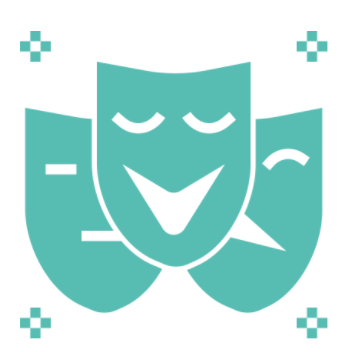 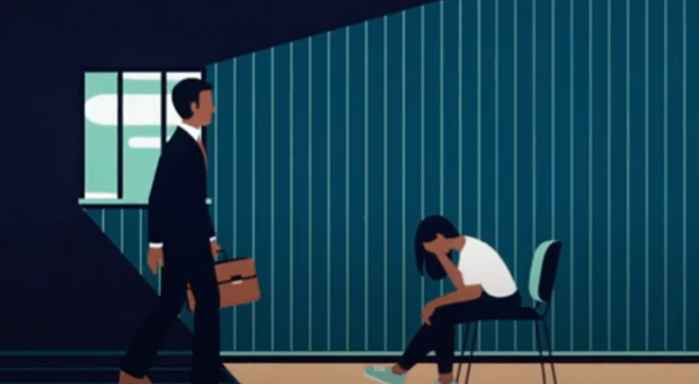 [Speaker Notes: Translate and/or adapt the situation to your national context. Print the document. 

Here, some key elements of the case are : the reaction of the mother, the fact that she appears anxious, the location is the office of the lawyer.

Here are some thoughts to complete what the group will say during the second phase of the exercise:

Olivia do not know her lawyer yet nor the role of her lawyer, the lawyer should explain to her what is his role and present himself;
Given that she doesn’t seems to know her lawyer and what is his role, at first it is probable that Olivia do not expect anything from his/her lawyer;
The lawyer is the spokesperson of Olivia, not of her mother, however he might play a role in informing the mother too;
The lawyer is the spokesperson of Olivia, it is better that he invite only her into his office for the discussion and not his mother;
Explain to Olivia how the audition with the police will take place and what can be the outcomes and next steps;
Explain the procedural rights of Olivia, especially the right to remain silent and to not respond when she doesn’t know;
The interview is in the office of the lawyer: this is a good practice, when possible it is better to meet the child before the interview with the police and not in the police station;
You can open also the discussion on the environment: how can the office of the lawyer be more suitable for minors such as Olivia?
Take the necessary time, adopt a quiet and patient tone of voice;
Adopt an non-judgmental attitude;]
Part 1: In the shoes of a young person – role play with a case
In the shoes of a young person
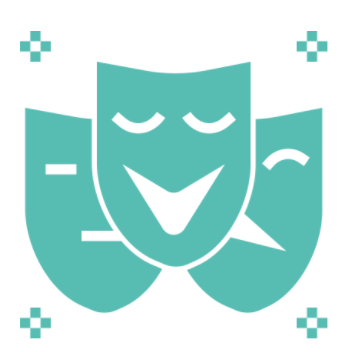 The project is co-funded by the Justice Program of the European Union (2014 – 2020)
Logo of your organisation
[Speaker Notes: To summarize:
Every child is different and might have different expectations from his/her lawyer: you cannot read their mind but analyse the situation and communicate with them can help you figure it out;
Every situation is different and require different role of the lawyer;
The lawyer has a very important role in informing the child;
Do not assume that the child knows or remember you nor that they know what a lawyer is and what is his/her role;
Building trust is fundamental;
Some expectations the minors have for their lawyer are not realistic, inform them about what you can and can’t do for them;
The attitude of the lawyer is very important to the child.]
Part 2:Let's hear what young people have to say
Let’s hear what young person have to say
First testimony
Second testimony
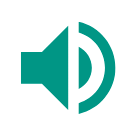 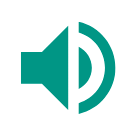 The project is co-funded by the Justice Program of the European Union (2014 – 2020)
Logo of your organisation
[Speaker Notes: Each young person is different and will have different understanding and expectations of a situation and their lawyer. After trying to put ourselves in the shoes of a young person, we will listen with the participants to the testimonies of young people who have been in conflict with the law and who testify about what they appreciated or did not appreciate in their relationship with their lawyer. 
 
DCI-Belgium will use recordings from two young participants in the Youthlab project in Belgium. The CLEAR Rights project partners can either receive these recordings and translate them, or interview young people who are experts in their country's experience and record them. 
Screen one recording and ask participants to share their thoughts on it. Screen the other and ask again participants to share their thoughts on it.]
Part 2:Let's hear what young people have to say
Video from the Child Advisory Board in Hungary
The project is co-funded by the Justice Program of the European Union (2014 – 2020)
Logo of your organisation
[Speaker Notes: Finally, a video developed by the Children Advisory Board in Hungary is screened. The young members of the CAB speak from a different perspective than the previous testimonies as they have not had the experience of being in conflict with the law. They answer two questions: the ideal lawyer for me is someone who … and how a safe environment looks like for me?
Add subtitle to the video. 
Screen the video and ask participants to share their thoughts on it.]
Part 1:Let's hear what young people have to say
The project is co-funded by the Justice Program of the European Union (2014 – 2020)
Logo of your organisation
What do other professionals say?
Testimonies of other professionals
Lawyers
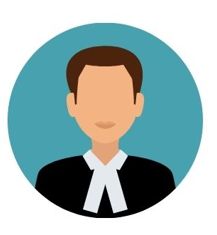 Our role is to be the spokesperson for the young person. You have to really ask him what he wants to ask and say to the judge and help him to say it.
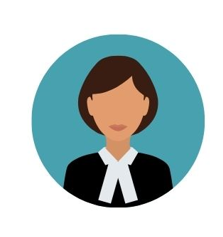 Our role is to have a legal understanding of the young person's rights, not the young person's interests, but rather the law
The project is co-funded by the Justice Program of the European Union (2014 – 2020)
Logo of your organisation
[Speaker Notes: How do the lawyers define themselves?
The lawyers met in Belgium during the LA Child project (www.lachild.eu) emphasised their role as spokesperson for the young person: "Your role is to be the spokesperson for the young person. You have to really ask him what he wants to ask and say to the judge and help him to say it.”

They listed several of their missions: to advise, inform (about what is going to happen, about their rights), listen, help, guarantee respect for their rights, and plead for them before the judge. 

Furthermore, one of the lawyers interviewed stated that her role is "to have a legal understanding of the young person's rights, so not the young person's interests, but rather the law". Far from opposing the rights of the child and the best interests of the child, she pointed out that in a judicial procedure for minors, other actors already have the task of defending what they consider to be the best interests of the young person. The young person's lawyer has the particular role of ensuring that the young person's rights, including procedural rights, have been respected. She illustrates, "For example, if the young person's face is ever blurred on CCTV, you insist on that, no one else is going to think about it.” (extract from the LA Child report on Belgium page 35)]
Part 3:What do other professionals say? – Testimonies of other professionals
Being reliable and respect the commitment you made
Provide reliable information to the child
Explain the measures/sentences in detail to the young person
Staying in contact with the young people
Being available and committed
Never distance yourself from the young person's word : remain their spokesperson
Make sure that the child is heard
The project is co-funded by the Justice Program of the European Union (2014 – 2020)
Logo of your organisation
[Speaker Notes: A social worker who works with children in conflict with the law responds to the question “What specific skills and qualities lawyers for children need?”
- Delivering reliable information - The importance of reliable information, good knowledge of youth law: 
o To be able to inform young people well, especially about the different philosophy of youth law (education not repression)
o “Show that they know what they are talking about, that they master the subject", it allows for confidence and if they don’t it can leads to mistrust.
o "What is also important is to be able to show humility, so say to the young person that I don't know but that I am committed to doing the research and I will come back to you.”

- Reliability: keeping commitments, if you say you are going to do something or find out or come and see him you have to do it. "So it's important to keep a consistent attitude and always have the same position. To be reliable, to show the young person that he can count on us, that whatever happens, we discuss, we evaluate, but we are there.”
- It is important to insist on the strict respect of professional secrecy, there is information that they will share and it is normal that they do not want to exchange it with other professionals, especially those from the detention centre, because the work context is completely different.
- Involvement: she sees that often minors in detention centre cannot contact their lawyer because the lawyer is not enough available: the lawyer doesn't answer the phone, doesn't come to see him, at best spends a few seconds with him before the hearing. The young person has the impression that the lawyer has not bothered to look into his case,

A psychologist working for a service for minor in conflict with the law answer to the question “what is the role of lawyer for children in conflict with the law?”
- Explain the measures/sentences in detail to the young person, particularly the conditions to be respected and the consequences if the young person does not respect them. Explain what will happen next, what will happen afterwards and how?
- Staying in contact: the lawyer should initiate the contact and not wait for the other way round. 
- Unavailability, the fact that the lawyer does not feel concerned by the young person's situation 

A member of the child protection services answer to the question “what is the role of lawyer for children in conflict with the law?”
- The lawyer is not someone who prevents work from being done, he is really an important player for the young person, and regularly the young person is referred to his lawyer by the child protection service. 
- Respect "You can't expect people to respect you if you don't respect them, that's what every social worker, or any worker, should start with." 
- Lawyers sufficiently invested to put the procedure back where it belongs, to make the young person be heard, etc.]
What do European and International Standard say? Inputs from the LA Child Guidelines
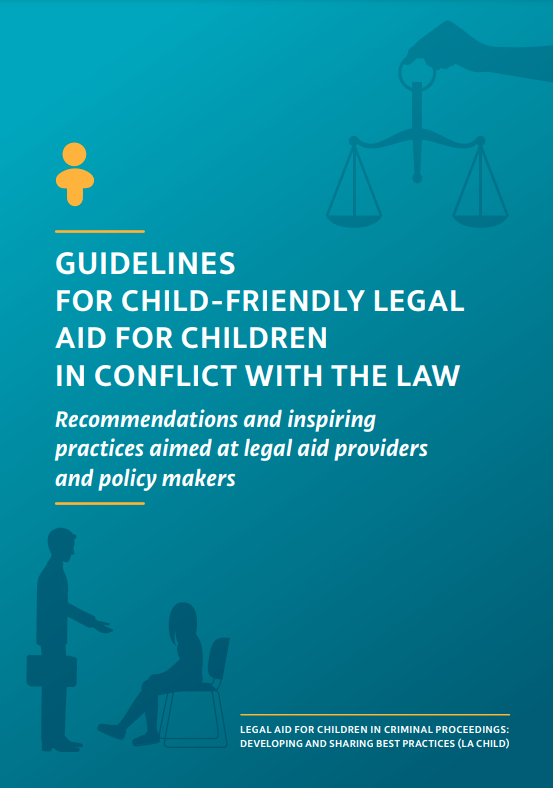 www.lachild.eu
The project is co-funded by the Justice Program of the European Union (2014 – 2020)
Logo of your organisation
Part 4: What do European and international standards say?
Three different theoretical conceptions
Guardian ad litem
Amicus Curia
the advocate
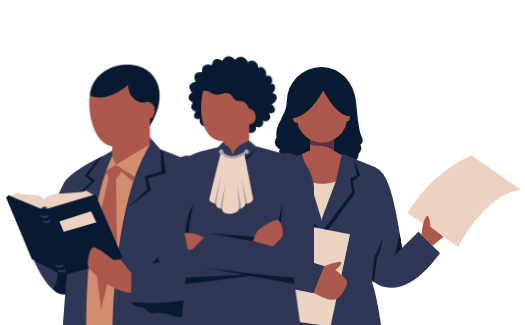 The project is co-funded by the Justice Program of the European Union (2014 – 2020)
Logo of your organisation
[Speaker Notes: We can identify three different perception of the role of the lawyer for children in conflict with the law: 
- The first is the guardian ad litem. He is a kind of guardian-lawyer. He ensures that the procedure is respected and pleads what he thinks is the best solution for the child. His intervention goes beyond the strictly legal framework and enters the psychosocial sphere.
- The second model is the amicus curiae model. Here, the lawyer also has a great deal of autonomy of action and has an investigative and reporting role. He works in collaboration with the court to find the solution that best meets the interests of the child.
Finally, the third model is the 'defence lawyer‘/ “the advocate” who plays a classic role comparable to that of an adult. The specificity of his mandate lies more in the means used to fulfil it, taking into account the age and situation of the minor, than in the scope of the mandate. He presents the young person's point of view and not his own, and is the guarantor of respect for the rights of his young client.

This conception of the role of the defence lawyer is the one adopted by the ECtHR. According to the Court, every accused person - including a minor - has the right to participate effectively in his or her trial, including the right to attend but also to hear and understand the proceedings. The youth has a right to meaningful participation, which is only respected insofar as he or she "comprehensively understands the nature and significance for him or her of the trial, including the scope of any sentence that may be imposed. ́

This means that the defendant , if necessary with the assistance of an interpreter, a lawyer, a social worker or even a friend, must be able to understand in broad terms what is said in the ̂court. He or she must be able to follow what is said by the witness and, if represented ́to explain to his or her lawyers his or her version of the facts, to point out to them any statement with which he disagrees and to inform them of any fact deserving to be put forward in his defence ̂". The Court thus emphasises that it is the minor who should lead the trial, not his or her lawyer, and excludes the "guardian ad litem" and "amicus curiae" models.]
The spokesperson
Part 4: What do European and international standards say?
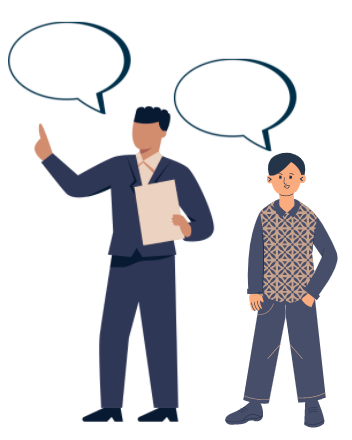 International standards :
Council of Europe guidelines on child-friendly justice
UNICEF Guidelines

Recommendations : 
Strengthen the child's subjective position
Even if he or she does not share the child's opinion
Inform the child
Check that the child’s views are taken into account
Intervene if environment hostile to participation 
...
The project is co-funded by the Justice Program of the European Union (2014 – 2020)
Logo of your organisation
[Speaker Notes: See pages 43 and 44 of the LA Child Guidelines for child-friendly legal aid for children in conflict with the law, Recommendations and inspiring practices aimed at legal aid providers and policy makers : https://lachild.eu/wp-content/uploads/2021/10/LA-CHILD_EN_LowRes.pdf 

“22. The role of a lawyer as the child’s spokesperson 
EU AND INTERNATIONAL STANDARDS 
The lawyer must carry the child’s word, as stated in the Council of Europe’s Guidelines on Child-friendly Justice: “Children should be considered as fully fledged clients with their own rights and lawyers representing children should bring forward the opinion of the child.”(IV, D., 2., §40), even if he or she does not agree with the child’s views, as the UNICEF Guidelines on Child-friendly Legal Aid specifies in its Guideline 2: “It is very important that the child’s legal representative does not silence the child’s voice if the representative disagrees with the view the child is expressing, as the representative’s role is to obtain the child’s informed consent on the best strategy to use.” 

“Your role is to be the child’s spokesperson. Really ask him what he wants to ask and tell the judge, and then help him to say it” Child lawyer in Belgium. 

BENEFITS AND CHALLENGES 
Communication with children, especially when they are young or lack maturity, is not easy. It is often difficult for lawyers to know how best to represent their opinions in such cases. Really carrying the child’s word ensures that the best interests of the child are considered and that the child’s rights to be heard and to participate (even indirectly) are respected.

RECOMMENDATIONS
The lawyer has the function of strengthening the child’s subjective position in the case and compensating his/her lack of knowledge and experience of the judicial culture and system during the procedure. The lawyer must take into account the child’s views and give them due weight during the procedure. He/ she should also respect the child’s opinions even if he/she does not agree with them. In this case, his/her role is to advise the child on the possible consequences of his/her decisions but ultimately respect what the child demands. ˌ
The lawyer should: • Be sure that he/she understands well the child’s requests; 
• Communicate clearly the child’s interests, views and feelings to the court and other relevant bodies; • Properly inform the child regarding the impact of their participation; • Verify that decisions of the judge have given due weight to the opinion of the child; • Encourage and ensure the participation of the child; • Protect and intervene when the environment is inappropriate or hostile to the child’s participation - for example if the questions asked are misleading or could influence the answer, or if the publicity of the hearing may have a negative impact on the participation of the child; • Check that the pace is adapted to the child and ask for pauses when needed; • Make sure that the participation of the child does not expose him or her to risks; • Give the child feedback on the judge’s decision and the extent to which the judge has taken his or her requests and needs into account; • Ensure that the child is not forced to participate against his or her will. Children should be informed that they can stop participating at any time but also on the consequences this will have]
Part 4: What do European and international standards say?
Best interests of the child
International standards:
CRC art 3

Recommendations:
Ensures that the best interests of the child are given due consideration
Speak out to feed best interest review
Speak out even if contrary to best interests
...
The project is co-funded by the Justice Program of the European Union (2014 – 2020)
Logo of your organisation
[Speaker Notes: See pages 38 of the LA Child Guidelines for child-friendly legal aid for children in conflict with the law, Recommendations and inspiring practices aimed at legal aid providers and policy makers : https://lachild.eu/wp-content/uploads/2021/10/LA-CHILD_EN_LowRes.pdf 

Article 3 of the International Convention on the Rights of the Child states that the best interests of the child shall be a primary consideration in all actions concerning children. The well-being of the child in conflict with the law should therefore always be the determining factor in the consideration of his/her case. This principle also has consequences for the work of the lawyer. The lawyer’s role is to protect the rights of his or her client and to act as his or her spokesperson. With regard to the best interests of the child, the lawyer’s main role is therefore to ensure that they are duly assessed and taken into account in any decisions that concern the child (decisions are taken by a judge, a placement institution etc.). The lawyer should therefore be able to assess the possible impact (positive or negative) of all decisions that may affect the child and his/her physical and psychological well-being. The lawyer’s role as a spokesperson is decisive in this respect in the sense that he or she has to bring the voice of the young person to the decision-making authority (the judge), and the best interests of the child have to be assessed taking into account different criteria, including the child’s opinion. According to the Council of Europe’s Guidelines on Child-friendly Justice, a lawyer does not have to bring forward what he or she considers to be the best interests of the child (as does a guardian or a public defender) but should convey and defend the child’s views and opinions, as in the case of an adult client. The lawyer should seek the child’s informed consent on the best strategy to use. If the lawyer disagrees with the child’s opinion, he or she should try to convince the child, as would be the case with any other client. “Children should be considered as fullyfledged clients with their own rights and lawyers representing children should bring forward the opinion of the child.” In some situations, occupying the role of spokesperson for the child may lead the lawyer to argue for things that are not actually within the best interests of the child. Nevertheless, he or she has a duty to bring the child’s voice to the authorities who make the decision.]
Inform the child
Part 4: What do European and international standards say?
International standards :
EU Directive 2016/800

Issues
Ability to understand, remember and assimilate information depends on multiple factors (age, maturity, experiences, language, fatigue, stress etc.)

Recommendations
Child-friendly manner
Information should be clear, appropriate to the situation and complete
Do not overwhelm the child
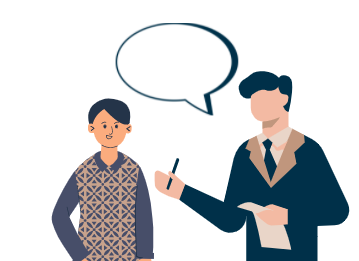 The project is co-funded by the Justice Program of the European Union (2014 – 2020)
Logo of your organisation
[Speaker Notes: See pages 41 and following of the LA Child Guidelines for child-friendly legal aid for children in conflict with the law, Recommendations and inspiring practices aimed at legal aid providers and policy makers : https://lachild.eu/wp-content/uploads/2021/10/LA-CHILD_EN_LowRes.pdf 

EU AND INTERNATIONAL STANDARDS 
The Directive (EU) 2016/800 states the child’s right to be informed: “when children are made aware that they are suspects or accused persons in criminal proceedings, they are informed promptly about their rights in accordance with Directive 2012/13/EU and about general aspects of the conduct of the proceedings.”(Article 4) This right to information is recalled in the Council of Europe’s Guidelines on Child-friendly Justice, which lists the information that must be given to children “from their first involvement with the justice system”. Information on their rights, on the functioning of the justice system and procedures, on the charges against them, and on the general progress of the trial are all types of information listed that must be communicated to children, always in a manner adapted to their level of understanding. (IV, A, 1, 1.)

BENEFITS AND CHALLENGES 
Informing the child and making sure he/she understands the stakes of the procedure allows him/her to exercise his or her rights in full knowledge of the facts and is a crucial prerequisite for the exercise of the child’s right to be heard. The child’s ability to understand, remember and assimilate the information his or her lawyer communicates to him or her depends on multiple factors, including the child’s age, maturity, command of the language, past experiences, current energy levels and emotional state. However, in many cases, lawyers do not have the time to explain the whole procedure to the child in detail. Sometimes the lawyers even meet the child at the time of the hearing and therefore do not have time to inform the child of any necessary information.

RECOMMENDATIONS
The lawyer is a privileged person communicating with the child throughout the procedure. Therefore, he/she has a duty to inform the child about specific information regarding his/her rights and the procedure. ʺRegarding information on rights and procedure, the lawyer should “give the most detailed and appropriate information to the situation and to the child” (LA Child report), the lawyer should: • Give the information in a manner adapted to each child: taking into consideration his/her age, vulnerability, capacity of understanding, experience and knowledge of justice and emotional state; • Taking this into account, the lawyer should give the most clear, situationappropriate and complete information possible; • Using child-friendly material can be useful; • Take care not to overwhelm the child with too much information. It is a question of balance between the obligation to give information and the needs of the child, which the lawyer will have to analyse for each individual case. ʺAmong the important information that the child should receive, the lawyer should explain: • the charges against him/her; • the role of the lawyer; • the protective logic of the justice system for children; • how the procedure will take place, the role of different actors and the possible outcomes; • the possibilities for appeal; • the specific rights of the child at each and every stage of the proceedings (e.g. the right to be silent, to ask for an interruption of the hearing in order to talk to his/her lawyer, to not answer certain questions, and so on.)]
Inform the child
Part 4: What do European and international standards say?
Inspiring testimony

“Sometimes you get a bit caught up in the thing and you
focus on the facts, and the few times I didn’t explain the
rights properly (the right to silence, for example), I regretted
it. You really have to insist on this because sometimes,
during a hearing, they don’t remember, and they will invent
anything to be able to respond.” 
Child lawyer in Belgium
The project is co-funded by the Justice Program of the European Union (2014 – 2020)
Logo of your organisation
[Speaker Notes: See pages 41 and following of the LA Child Guidelines for child-friendly legal aid for children in conflict with the law, Recommendations and inspiring practices aimed at legal aid providers and policy makers : https://lachild.eu/wp-content/uploads/2021/10/LA-CHILD_EN_LowRes.pdf 

+ inspiring practices: ˌGood practice for conveying this information to children is to develop some child-friendly materials that contain relevant legal information and make it widely accessible, as suggested by the Council of Europe’s Guidelines on Childfriendly Justice (IV, A, 1)]
The defence of the child
Part 4: What do European and international standards say?
International standards
EU Directive 2016/800
UN Principles and Guidelines on Access to Legal Aid in Criminal Justice 

Benefits and challenges
guaranteeing the respect of their rights and pleading on their behalf before the judge.

Recommendations
Prepare the legal defence (with the participation of the child)
All rights of the child (incl. procedural) are respected
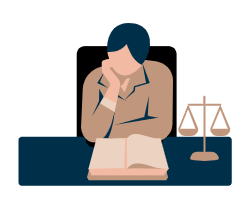 The project is co-funded by the Justice Program of the European Union (2014 – 2020)
Logo of your organisation
[Speaker Notes: See pages 40 and 41 and following of the LA Child Guidelines for child-friendly legal aid for children in conflict with the law, Recommendations and inspiring practices aimed at legal aid providers and policy makers : https://lachild.eu/wp-content

� EU AND INTERNATIONAL STANDARDS 
In line with the EU Directive 2016/800, children should be assisted by lawyers, “in order to allow them to exercise the rights of the defence effectively.” (article 6, 2) The 2012 UN Principles and Guidelines on Access to Legal Aid in Criminal Justice Systems recalls “the right (for children) to have legal or other appropriate assistance in the preparation and presentation of his or her defence”. (Guideline 11, 58, b) 

� BENEFITS AND CHALLENGES As children are vulnerable and do not have the same capacity to understand the legal system as adults, the defence of their rights relies even more heavily on the lawyer. Defending the child means guaranteeing the respect of their rights and pleading on their behalf before the judge./uploads/2021/10/LA-CHILD_EN_LowRes.pdf 
Furthermore, one of the lawyers interviewed for the LA Child research stated that her role is “to have not only a child’s interest reading of the situation, but rather a legal one”. The child’s lawyer has the particular role of ensuring that the rights of the child, particularly procedural rights, have been respected. She illustrates “For example, if the child’s face is blurred on security camera footage, you insist on it; no one else will think about it.” 

RECOMMENDATIONS
The lawyer has to prepare the legal defence of his or her child client. This implies reflecting on the best legal defence strategy with the participation of the child, and therefore taking into account his or her needs as well as wishes. 
The other main role of the lawyer is to ensure that all rights of the child are duly respected, especially procedural rights, such as the right to confidentiality and privacy, the right to be informed, the right to participate, etc]
Part 4: What do European and international standards say?
Availability and participation at each stage of the proceeding
EU standard
Directive 2016/800

Challenge / benefits
Availability
Continuity and trust

Recommendations
Absence = replacement + informing the young person
Avoiding delays
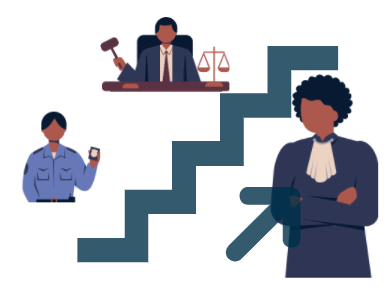 The project is co-funded by the Justice Program of the European Union (2014 – 2020)
Logo of your organisation
[Speaker Notes: See pages 39 and 40 and following of the LA Child Guidelines for child-friendly legal aid for children in conflict with the law, Recommendations and inspiring practices aimed at legal aid providers and policy makers : https://lachild.eu/wp-content/uploads/2021/10/LA-CHILD_EN_LowRes.pdf 

� EU AND INTERNATIONAL STANDARDS 
The EU Directive 2016/800 requires that the Member States ensure “children are assisted by a lawyer without undue delay once they are made aware that they are suspects or accused persons.” It enumerates the stages of the procedure where the lawyer’s presence alongside the child is particularly important: before any hearing, during the investigative or evidence-gathering act, without undue delay after deprivation of liberty or in due time before he or she appears before a court. (art. 6). 

� BENEFITS AND CHALLENGES
 The presence of the legal aid provider at the various stages of the proceedings is an important guarantee that the procedural rights of the child are respected. Furthermore, the presence of one and the same lawyer throughout the procedure is essential for a relationship of trust with the child and thus for his or her quality representation. The availability of a legal aid provider, especially the same legal provider throughout the procedure, is a significant challenge given that important steps in the procedure are usually not planned taking into account the lawyer’s availability but only necessities of the investigation or procedure. Furthermore, legal or financial barriers may hinder the presence of a legal aid provider at every stage of the procedure, for example, if lawyers are not paid under legal aid for the number of services required.

RECOMMENDATIONS
Be on time to court or the police station; 
Alert the court or the police station if you cannot arrive on time so that they find a replacement lawyer for the child; 
Inform the child of this replacement. 

INSPIRING PRACTICE
ˌIn order to ensure their young client will be assisted at every stage of the proceedings, some lawyers involved in the LA Child research in Belgium said they choose to work in pairs. In this situation, the child has a lawyer of reference who, if he or she is unavailable, can be replaced by his or her partner to assist the child with certain points of the proceedings. This has several advantages: • It helps to prevent the absence of a lawyer by the side of the child at any point in the proceedings. • The lawyer can inform the child in advance that he or she will be replaced by a trusted colleague (when it is possible to anticipate such a replacement). In this way, the child is not surprised by the presence of this lawyer and trust can be maintained. • The new lawyer can be instructed by the lawyer of reference before meeting the child. This prevents the child from having to repeat themselves and start from scratch with a new counsel. • The lawyer of reference can then ensure adequate follow-up by consulting with the colleague who replaced them.]
Trust
Part 4: What do European and international standards say?
International standards
Council of Europe Guidelines on child-friendly justice / UNICEF Guidelines

Challenge / benefits
Not always easy to acquire 
Takes time
Decreases child tension, motivates cooperation, increases chances of a better defence

Recommendations
Explain role 
Even as a lawyer
Do not make assumptions, try to understand the child
Create emotional security (trust, honesty, clarity, responsiveness)
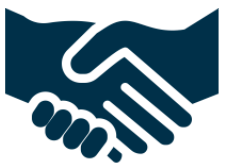 The project is co-funded by the Justice Program of the European Union (2014 – 2020)
Logo of your organisation
[Speaker Notes: See pages 53 and 54 and following of the LA Child Guidelines for child-friendly legal aid for children in conflict with the law, Recommendations and inspiring practices aimed at legal aid providers and policy makers : https://lachild.eu/wp-content/uploads/2021/10/LA-CHILD_EN_LowRes.pdf 

The defence lawyer must develop a trusting relationship with the child. 

� EU AND INTERNATIONAL STANDARDS The Council of Europe’s Guidelines on Child-friendly Justice state that developing a relationship based on trust can help the child feel supported and understood: “Childfriendly methods should enable children to feel safe. Being accompanied by a person whom they can trust can make them feel more comfortable in the proceedings.” The UNICEF Guidelines on Child-friendly Legal Aid also stress this as “the foundation of good quality representation and assistance.” (Guideline 4) It recommends to “commit time and resources to building a trusting relationship with the child to understand what is in the child’s best interests.” (Guideline 2) 

� BENEFITS AND CHALLENGES Building a collaborative relationship can be challenging as very often children, particularly adolescents, are sceptical about a lawyer’s loyalty or competence. In this case, it may take time for the child to gain trust in the lawyer, something that may not be available within the proceedings or to the lawyer. A trust-based relationship decreases the child’s psychological tension, motivates them to collaborate and increases the chances of a better defence16. 

RECOMMENDATIONS
Before and during the interview with the child, the lawyer should try to develop a trust-based relationship with the child. He/she should explain that his/her role is different from that of other adults in the legal system, such as judges or prosecutors, and that their task is to provide him/her with the best possible representation and assistance. 
As far as possible, the child should be assisted by the same defence lawyer from the beginning to the end of the legal process. 
The lawyer must be aware that each child’s experience is unique and different from that of others. The nature and delivery of their account will be influenced by their character, culture and level of understanding. Therefore, the lawyer should not make assumptions about what a child means but be open to their version of facts and try to understand what exactly they want to say. 
A crucial component of a collaborative relationship is the creating a sense of emotional safety, which develops through: • Trust: a child needs to have trust in their lawyer. Therefore, you should not lie or mislead the child, or make promises that you cannot maintain. • Honesty: tell the child the truth in an age-appropriate way, for example when he/she wants to know what you will do with the acquired information. Be mindful that children are usually very good at reading between the lines, and they will not trust you if you evade questions. • Clarity: if the child asks questions, (for example about friends, or family) give detailed answers in language the child can understand. • Openness: be open to the child’s experience. Children will not usually invent false details about their story but sometimes they might have various reasons to do so (e.g. to protect a friend or a family member).17]
Part 4: What do European and international standards say?
Children deprived of liberty
International standards
Last resort + as short as possible + procedural rights

Challenge / benefits
Respect for rights during deprivation of liberty and non-violence;
Solitary confinment
Preparation of the defence

Recommendations
Visit the place of detention
Check procedural and other basic rights
By telephone: check confidentiality
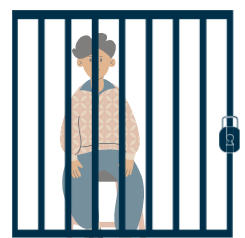 The project is co-funded by the Justice Program of the European Union (2014 – 2020)
Logo of your organisation
[Speaker Notes: See pages 47 and 48 and following of the LA Child Guidelines for child-friendly legal aid for children in conflict with the law, Recommendations and inspiring practices aimed at legal aid providers and policy makers : https://lachild.eu/wp-content/uploads/2021/10/LA-CHILD_EN_LowRes.pdf 

� EU AND INTERNATIONAL STANDARDS
 EU and international standards set specific procedural rights for children regarding deprivation of liberty, including the limitation of its use as a measure of the last resort and for the shortest appropriate period of time, as well as the necessity to review the decision periodically. Article 10 of Directive (EU)2016/800 especially provides for these guarantees. This Directive, consistent with the UNCRC, elaborates on the specific treatment to be followed in the case of deprivation of liberty (article 12) and recommends that Member States focus first on alternatives to detention (article 11). Prompt access to legal assistance is also a fundamental right of the child when he or she is deprived of liberty and is embedded in article 37 of the UN Convention on the rights of the child and provided for in other international standards. The UN Committee on the Rights of the Child specifies that: “there is to be no restriction on the child’s ability to communicate confidentially and at any time with his or her lawyer or other assistant” (CRC/C/GC/24, §95, e) 

� BENEFITS AND CHALLENGES 
Children in conflict with the law can be deprived of liberty at various stages of the proceedings and in different settings, including arrest and detention by the police, pretrial detention and detention after conviction. Ensuring proper access to legal assistance for these children is particularly important because it fosters the respect of their fundamental rights while detained but also the protection against violence (including torture or other inhumane or degrading treatment), access to education and the maintenance of contact with their family. It is also crucial because important stages of the procedure and decisions concerning the child will be taken regularly and this requires that the child be able to prepare his or her defence with his or her representative. Yet, deprivation of liberty has the effect of isolating the child and can be a considerable, if not insurmountable, barrier to the child’s access to legal assistance. Indeed, the refusal or lack of cooperation of the institution where the child is detained can be a huge obstacle. For example, a child’s access to legal assistance may be limited by poor access to a telephone or other suitable means of communication to contact his or her representative. On the other hand, ensuring the confidentiality of exchanges that take place over the phone or in a face-to-face meeting may not be possible due to institutional rules, staff practices or a lack of adequate facilities. Furthermore, the availability of a lawyer or lack thereof may become even more problematic when the child is deprived of liberty. Visiting the child client in detention is particularly important in order to prepare for the next stage of the procedure, ensure that his or her rights are respected and build or maintain trust between the lawyer and his/her child client. It also helps ensure the lawyer is aware of the reality of the measures and their impact on his/her young client, in order to represent him/her as best as possible. However, visits can be timeconsuming for lawyers and therefore few take the time to do so. 

RECOMMENDATIONS
When their child-client is deprived of liberty, legal aid providers should endeavour as far as possible to: 
• Visit at least once in person the child in the detention centre, for example to conduct the pre-hearing consultation; 
• Check that the procedural and fundamental rights of their young clients are being implemented; 
• Verify, when the consultation is conducted by telephone, that the guarantees of confidentiality are respected.

Inspiring testimony of a child lawyer in Belgium ““Do you visit each of your young clients in detention centres?” “Always at least once, even if I have a busy schedule. The idea is to see how he adapts to the center, if he feels comfortable there. It’s also an opportunity to go a little further in explaining his rights. This meeting is also necessary to prepare for the hearing, so that he is empowered and able to anticipate this hearing which often takes place a couple of weeks later.” Child lawyer in Belgium]
Part 4: What do European and international standards say?
Collaboration with the family and other professionals guided by the best interests of the child
International standards
CoE Guidelines on child friendly Justice
UNICEF Guidelines on Child-friendly Legal Aid

Challenges and Benefits
Perception of lawyer from other professionals
Conflicting relationship between parents and child

Recommendations
Collaborate with other professionals
Establish a collaborative relationship with family
Respect the professional secrecy
act on the child’s instructions not his/her parents’
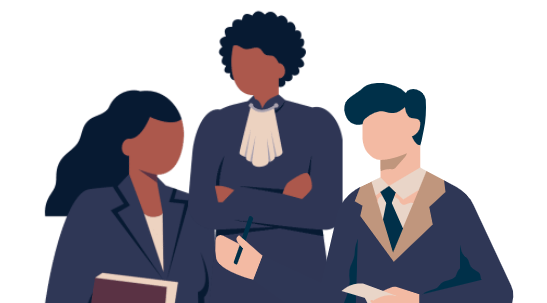 The project is co-funded by the Justice Program of the European Union (2014 – 2020)
Logo of your organisation
[Speaker Notes: See pages 58 and 59 and following of the LA Child Guidelines for child-friendly legal aid for children in conflict with the law, Recommendations and inspiring practices aimed at legal aid providers and policy makers : https://lachild.eu/wp-content/uploads/2021/10/LA-CHILD_EN_LowRes.pdf 

The defence lawyer must collaborate closely with other professionals and family and this process must be guided by the best interests of the child. 

� EU AND INTERNATIONAL STANDARDS 
As stated in the Council of Europe Guidelines on child friendly justice, “With full respect of the child’s right to private and family life, close co-operation between different professionals should be encouraged in order to obtain a comprehensive understanding of the child, and an assessment of his or her legal, psychological, social, emotional, physical and cognitive situation.”(§58) Moreover, the collaboration does not stop with other professionals. Collaboration with parents and other trusted adults is very important for the child and whether or not he/ she feels supported and safe, always taking into account whether it is indeed in his/her best interests. In this regard, the Council of Europe’s Guidelines recommend that “Children should be allowed to be accompanied by their parents or, where appropriate, an adult of their choice, unless a reasoned decision has been made to the contrary in respect of that person” (§58) The UNICEF Guidelines on Child-friendly Legal Aid states in its Guideline n°8 the need to “work with family members and other supportive adults.” In that matter, it specifies that the “professional may also need to collaborate with other professionals to gain a full understanding of the child’s needs and wishes, and the risks associated with the decision.” 

� BENEFITS AND CHALLENGES 
Other professionals are known to be sceptical towards lawyers; they often get perceived as more adversarial than cooperative when representing children. Additionally, sometimes there is a conflicting relationship between the child and the parents or other important adults. Although specialised institutions are involved in the legal process, their function remains formal, and there is not a great deal of active participation. Moreover, specialists are insufficiently available to take part in every proceeding. The collaboration between professionals is sometimes restricted by the judge’s decision, who will not always accept it.

Collaboration with other professionals such as police, prosecutors, judges, interpreters, social workers, psychologists, court officials, teachers and medical staff as well as family members contributes to the respect of the right of a child in a legal process. Collaborative arrangements may also help to reduce strain on the lawyer during the legal process

RECOMMENDATIONS
Legal practitioners have an important role in encouraging collaboration between different professionals in order to develop a proper and comprehensive understanding of the child’s situation and meet the child’s needs from a multidisciplinary approach. This is particularly important in the case of vulnerable children (e.g. children in street conditions or victims of human trafficking) who have a myriad of problems affecting their legal situation. These problems often require different forms of assistance rather than just legal expertise. Therefore, to facilitate this process the defence lawyers should: 
1. Be well informed on how different professionals work within the legal system in order to be able to explain to the child their role and the level of engagement 
2. Have an updated list of all service providers that may be relevant to a particular case 
3. Facilitate the interaction between the child and other professionals 
4. Regularly attend training sessions on having a multi-disciplinary approach to the treatment of a child’s case. 
This would aim to create a comprehensive understanding of the role of various professionals during the legal process25. 
ʺThe lawyer must also establish a collaborative relationship with family members and other supporting adults as they play an important role in ensuring the child is supported properly during the legal process. They can also make a significant contribution in the child’s reintegration after conviction26. 
At the same time, the lawyer must be aware of how the relationship between the child and adult might change, increasing the risk of the child being manipulated. It is crucial that the interests of other people such as parents or supportive adults do not prevail over the interest of the child27. 
ʺA legal professional must act on a child’s instructions and in his or her best interests and not those of family members/legal representatives

Good practice : For children who get involved in criminal proceedings, most European countries have in place a system of protection that guarantees the respect of children’s rights. Therefore, legal practitioners have access to different professionals who can contribute to the case.]
What is pro bono?
Part 5: The specific role of the Pro Bono Lawyer
Pro Bono is…

The provision of free legal services to those in need but otherwise without access to those services. 

Pro bono is:
voluntary and uncompensated legal work done by lawyers
For the public good rather than for commercial interest
Free for the client
Delivered with the same professional standard as paid legal work
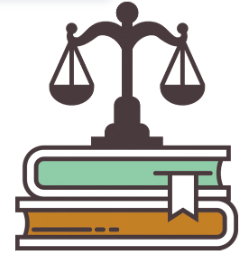 The project is co-funded by the Justice Program of the European Union (2014 – 2020)
Logo of your organisation
[Speaker Notes: This last part is facultative and depend on the participants who will attend the training and if the legal aid system is developed and efficient enough in your country or not.

Pro bono comes from the latin phrase pro bono publico – which stands for the public good, and essentially can be defined as the provision of free legal services to those in need but otherwise without access to those services.
·  	So it’s voluntary and uncompensated legal work done by lawyers
·  	For the pubic good rather than for commercial interest
·  	Free for the client
·  	Delivered with the same professional standard as paid legal work
It different from state funded legal aid on several levels:
Where legal aid is legal advice and representation paid for by the state
Pro bono comes in the picture when no legal aid is available or it is ineffective and covers assistance that legal aid does not (such as legal research, trainings, assistance for organizations v. just individual.)
 
So we can say that pro bono fills the gaps left by legal aid.]
Part 5: The specific role of the Pro Bono Lawyer
Is pro bono the same as legal aid?
Legal aid 
Legal advice and representation paid for by the state

Pro Bono 
Done when no legal aid is available or it is ineffective

Legal Aid v. Pro Bono
Pro bono covers assistance that legal aid does not (such as legal research, trainings, assistance for organizations v. just individual.)

Pro bono fills the gaps left by legal aid
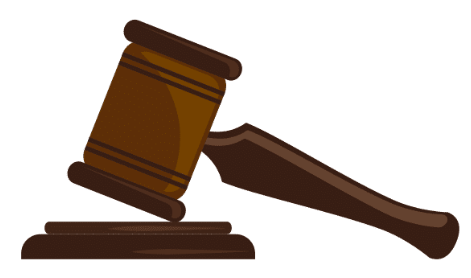 The project is co-funded by the Justice Program of the European Union (2014 – 2020)
Logo of your organisation
[Speaker Notes: It’s different from state funded legal aid on several levels:
Where legal aid is legal advice and representation paid for by the state
Pro bono comes in the picture when no legal aid is available or it is ineffective and covers assistance that legal aid does not (such as legal research, trainings, assistance for organizations v. just individual.)
 
So we can say that pro bono fills the gaps left by legal aid.]
What kind of pro bono?
Part 5: The specific role of the Pro Bono Lawyer
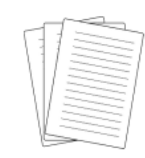 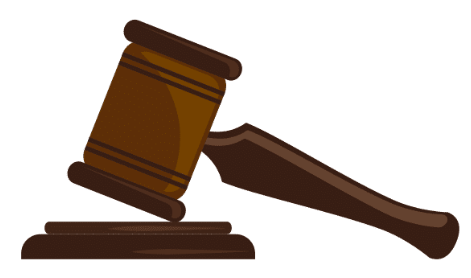 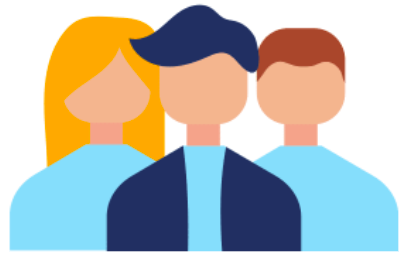 Representation in Court
Legal Drafting
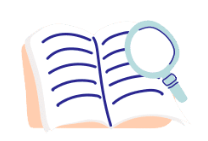 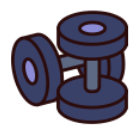 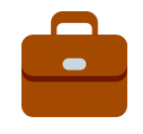 Training
Research and Analysis
Legal Advice
The project is co-funded by the Justice Program of the European Union (2014 – 2020)
Logo of your organisation
[Speaker Notes: Can you imagine how a pro bono lawyer could help in a case involving a child in conflict with the law?
Share some example of pro bono collaborations.]
Thank you for your participation !
The project is co-funded by the Justice Program of the European Union (2014 – 2020)
Logo of your organisation